Mittagstisch in unserer Mensa O.A
Tages Gerichte 10.-
Wochen Special
Montag, 02.06.25
Tortellini gefüllt mit SpargelRahmsauce 

Dienstag, 03.06.25
Kalbspojaski I RosmarinjusKartoffelstock I Zucchetti

Mittwoch, 04.06.25
Couscous I Falafel
Salat vom Büfett

Donnerstag, 05.06.25
RindsgeschnetzeltesNudeln I Bohnen

Freitag, 06.06.25Schweins Cordon Bleu Pommes Frites I Romanesco
Pasta  9.-
Fusilli Napoli
 
Smash Burger  12.-
Rindsfleisch 
Cheddarkäse I Salat Streifen
Pommes Frites  

 Vegi-Burger 12.-
auf VorbestellungVegi-PlätzliCheddarkäse I Salat Streifen Pommes Frites

Asia 9.-
Poulet CurryBasmatireis

Pizza vom Blech  8.-
Verschiedene Belege 

Flammkuchen 8.-
Crème fraîche I Speck I ZwiebelCrème fraîche I Lauch I Zwiebel

Edamame 150g  5.-
Marinierte Edamame  
mit Meersalz
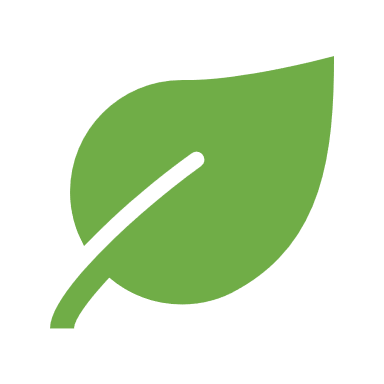 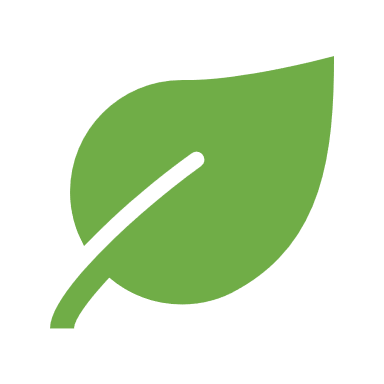 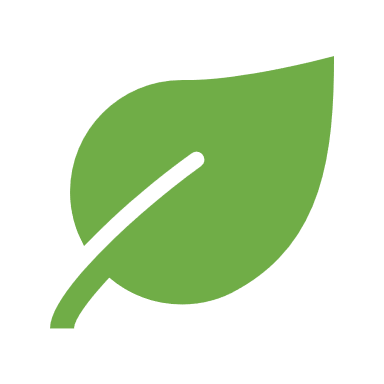 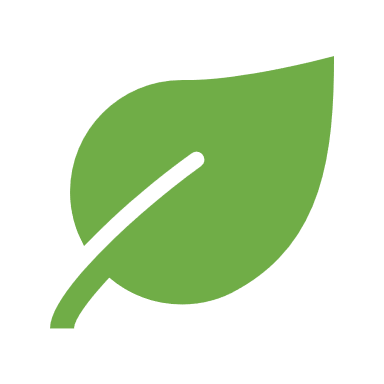 Am Salatbuffet
Salat Bowl «S» 
4.50.-
 
Salat Bowl «M» 
7.50.-
 
Salat Bowl «XL» 
10.50.-
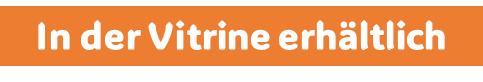 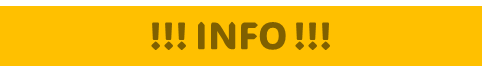 Poke Bowl «Hawaii»  12.-
Gurken I Mango
Mais I Gedämpfte Karotten
Div. Hauptkomponenten 
 

*Es het so lang es het*
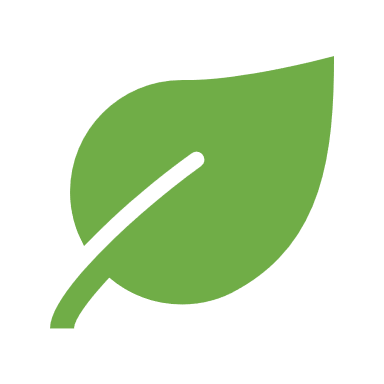 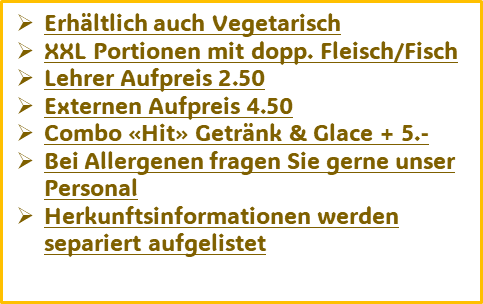